Supply systems management:10. Transport in the supply chain
Metodický koncept k efektivní podpoře klíčových odborných kompetencí s využitím cizího jazyka ATCZ62 - CLIL jako výuková strategie na vysoké škole
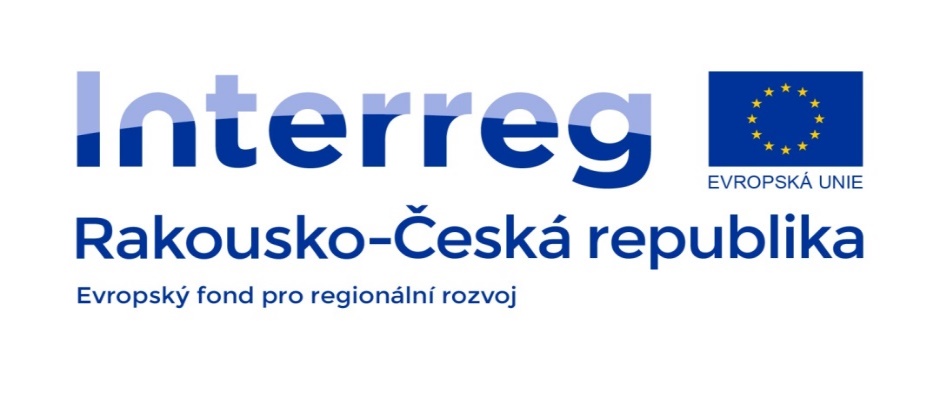 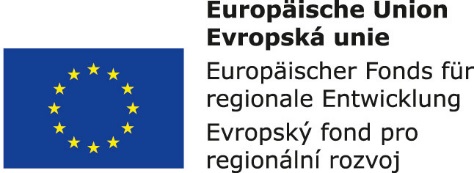 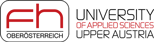 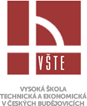 Elementary elements of transport systems
"Transport" is referred to as the intentional movement (ride, voyage, flight) of means of transport in transport systems and their infrastructure. 

Transport is carried out by the carrier which thus becomes the transport operator for foreign or own need. 

Transport results in consignment (shipment, handling unit, logistics object) transportation (carriage).. 

Transportation is therefore the process by which the shipment is transported (displaced, relocated, moved) among the shippers, i.e. from the sender (consignor) to the recipient (consignee).
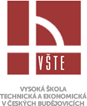 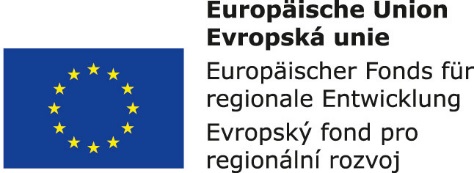 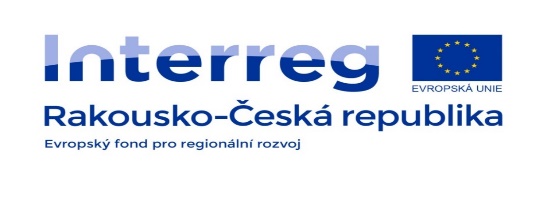 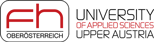 Elementary transport elements are:
handling unit or logistics object,
means of transport,
transportation process.
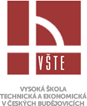 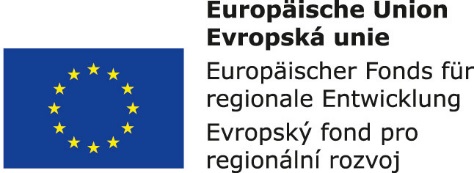 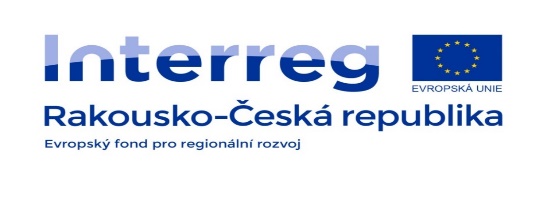 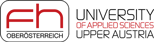 Handling units consist of transported consignments, i.e. containers, pallets, crates, other auxiliary secondary logistics tools and goods carried therein, i.e.:
general cargo, bulk material, 
liquid, 
gas, 
even biological objects, 
referred to as the primary logistics objects.
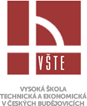 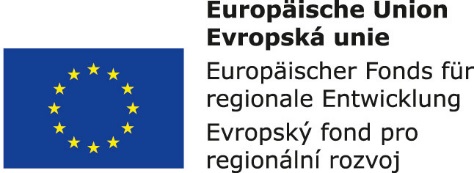 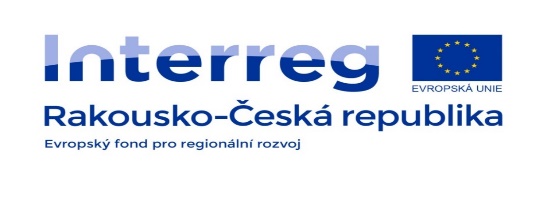 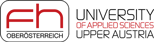 Means of transport are rail vehicles, road, off-road and special vehicles, vessels, airplanes, helicopters, airships and balloons, or special means of transport.
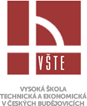 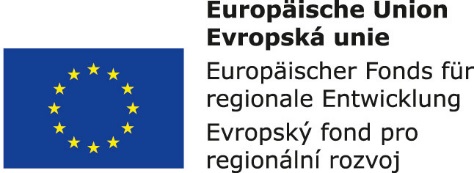 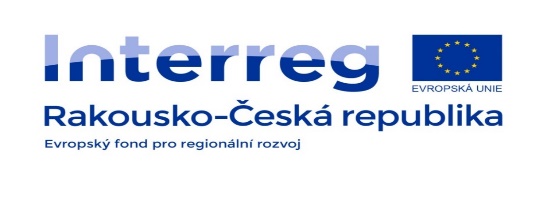 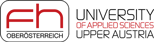 The transportation process is ensured by an efficient organization, efficient management and modern means of communication.
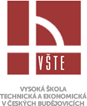 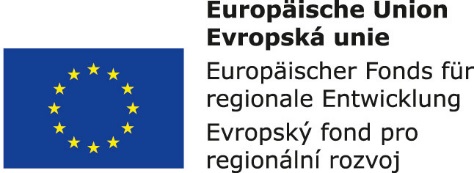 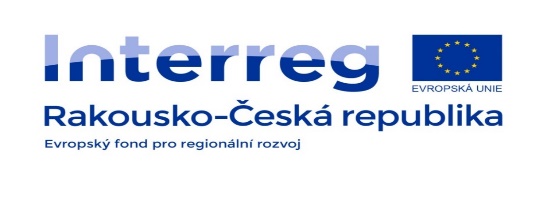 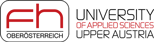 Transportation system choice 
Transport is the intentional movement of means of transport by which the carrier performs consignments transportation between shippers. 

Means of transport are part of the transportation system and are therefore predetermined to fulfil certain functions, e.g.: 
goods carriage in the commercial network, 
soil relocation from the construction site to the storage site, 
construction material delivery from the warehouse to the construction site, 
excessive load transportation from the producer to the construction site, etc. 
When selecting or purposeful choice of means of transport, the purpose, for which the mean of transport (or transportation system) is acquired, is the primary point of view.
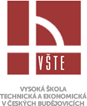 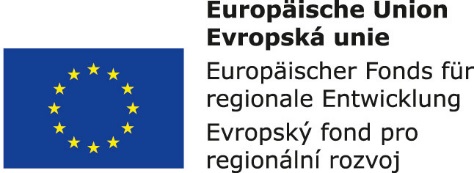 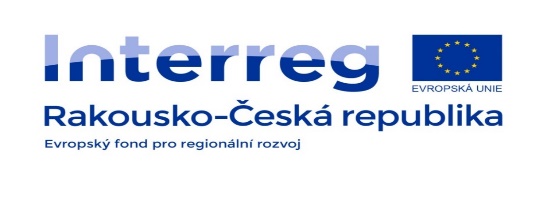 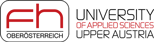 Special transport mode 
More often, apart from traditional transport modes, we encounter non-standard modes of transport and handling. It is relatively common to use helicopters to transport various construction and other structures. Synergic effect can occur in the form of connection of transport and assembly of transported object, e.g. end-of-line transmitter antenna, power distribution masts, bells and crosses of churches, etc. 
Helicopters allow transporting loads up to 20 tons.
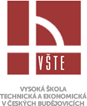 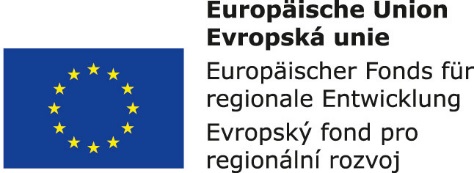 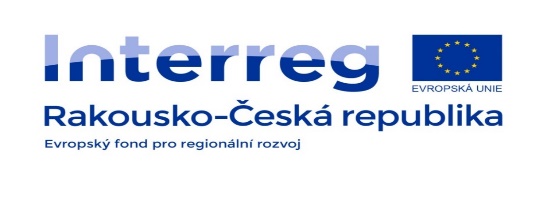 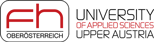